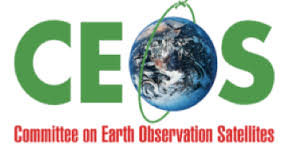 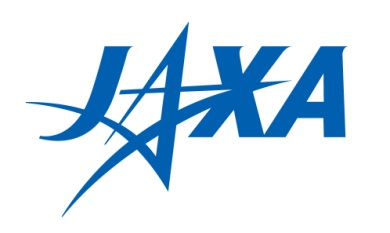 - Announcement of the side meeting -CEOS Report on data applications
JAXA proposes to develop a CEOS Special Report on Data Applications as one of its CEOS Chairmanship initiatives for 2015 covering EO applications of;
Public use:  “Supporting an informed and secure society”
Industrial use:  “Stimulating new services and employment”
Science and research:  “Providing unique and sustained insights into the Earth system”
Location: Room RICA 2
Time: 10:00-12:00
agenda: 
Introduction 
2. Proposal for CEOS report on data applications 
3. Agency updates on promotion of data applications 
4. Discussion